Welcome to Decent Exposure, Middle School Volume II 

wary: Slide 2
recollect: Slide 3
ingenious: Slide 4
shrewd: Slide 5
listless: Slide 6
wane: Slide 7
deluge: Slide 8
belittle: Slide 9
agony: Slide 10
wrath: Slide 11
grandeur: Slide 12
appalling: Slide 13
cordial: Slide 14
grisly: Slide 15
illustrious: Slide 16
grotesque: Slide 17
saunter: Slide 18
tempest: Slide 19
prodigy: Slide 20
junction: Slide 21
massacre: Slide 22
ailment: Slide 23
laceration: Slide 24
havoc: Slide 25
Her eyes were
I watched his reaction
He was
Some animal thing was moving in him so that he was
again, on guard, and mistrustful.
reluctant.
expecting more of
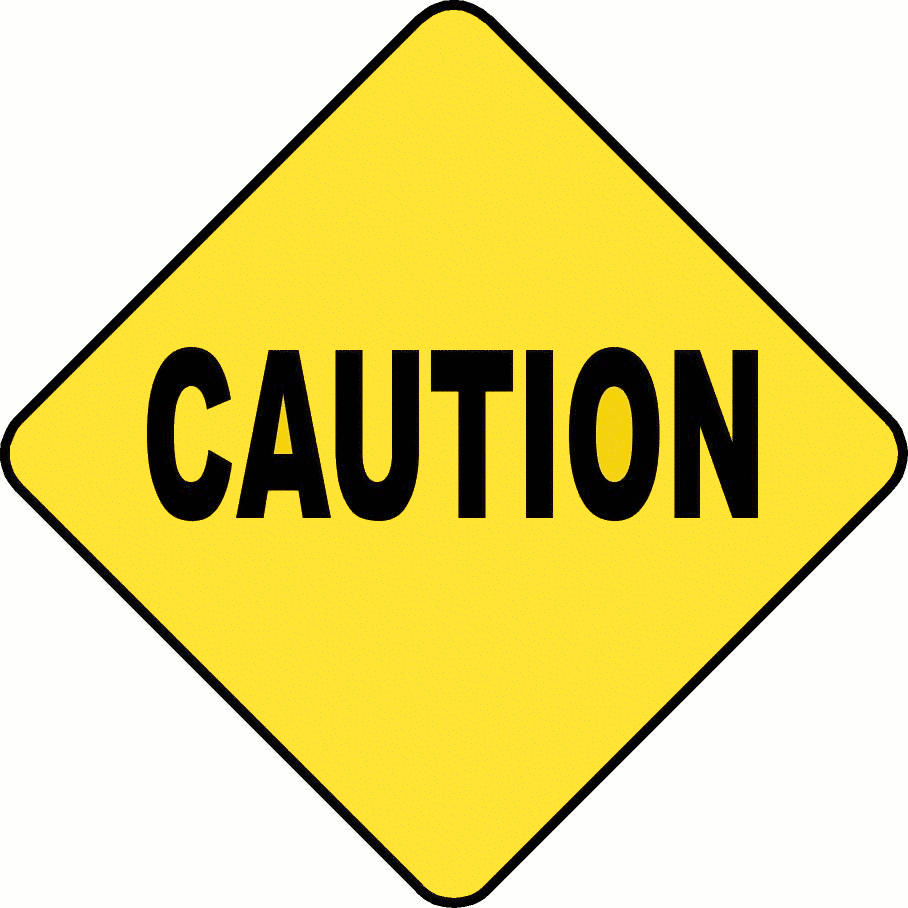 Wary: careful and suspicious
synonyms: leery, cautious
antonyms: impulsive, careless, heedless, unwary,
	
forms:  Noun: wariness               Verb: OO
             Adjective: wary                 Adverb: warily
related words: beware, warn
the fury that I had seen at his house.
cautious, and
and dangerous.
Robert Cormier, I am the Cheese
Stephenie Meyer, Twilight
John Steinbeck, The Pearl
Stephenie Meyer, New Moon
warily,
wary
wary,
wary,
Any form of the word wary will appear once in every 603 pages of text.
She would invoke the past, recall old
Then I
She was pretty, too, if my
A painful
how he had done quite well in his
flashed into his mind.
of her face
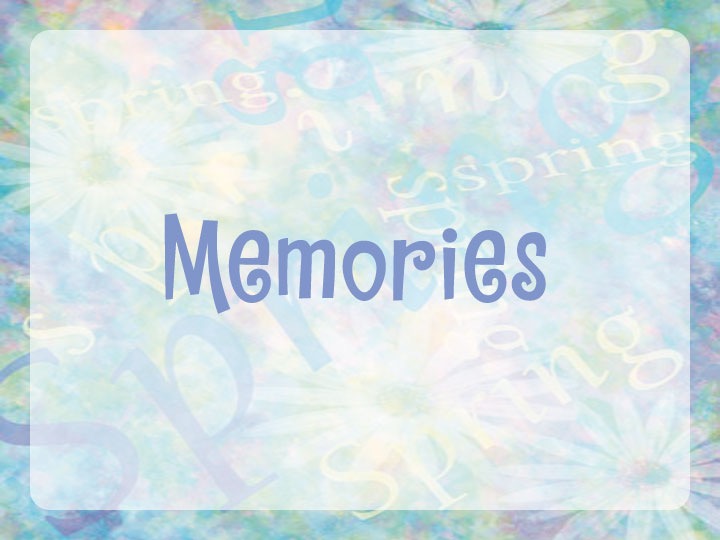 Recollect remember
synonyms: recall
antonyms: forget
	
forms:  Noun: recollection, recollections               
	Verb: recollect, recollects, recollected,
	recollecting
             Adjective: 00                Adverb: 00
related words: collect
Fyodor Dostoevsky, The Idiot
law practice.
and person are correct.
Robert Penn Warren, All the King’s Men
Alexander Dumas, The Count of Monte Cristo
Charlotte Bronte, Jane Eyre
recollected
recollections
recollections.
recollection
Any form of the word recollect will appear once in every 140 pages of text.
They invented some of the machines that have since
I thought about explaining to her my mother’s
The method of theft was not less
really,l how many ways Muggles have found
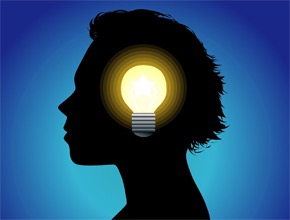 Ingenious: brilliant
synonyms: inventive
antonyms: dull, ignorant
	
forms:  Noun: ingenuity, ingeniousness             Verb: OO
             Adjective: ingenious                 Adverb: ingeniously
related words: genious
method of ridding the house of roaches– cracker crumbs and marshmallows.
than bold.
Edgar Allan Poe, The Purloined Letter
troubled the world, especially the
devices for
of getting along without magic.
J.K. Rowling, HP and the Chamber of Secrets
killing large numbers of people at once.
JRR Tolkien, The Hobbit
Sue Monk Kidd, The Secret Life of Bees
Ingenious,
ingenious
ingenious
ingenious
Any form of the word ingenious will appear once in every 265 pages of text.
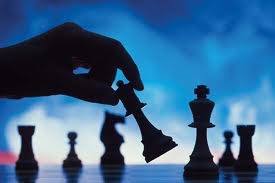 My boys are young, but they are very
I glanced at him saw him looking at me with utter focus,
“Now Max,” said Nix, peering at him with a
“Hold on, Wanda,” Jeb said, his
Shrewd: having a sharp mind, able to see into 
people’s motivations, being able to make careful
and thoughtful decisions in one’s own interests,
not likely to be fooled
synonyms: keen, astute, sharp, perceptive,
calculating
antonyms: foolish, gullible, naïve, obtuse, dense
Forms: Noun: shrewdness  Verb: 00
            Adjective: shrewd  Adverb: shrewdly
eyes
suddenly sharper.
his eyes clear and
eye.
Stephenie Meyer, The Host
Khaled Hosseini, The Kite Runner
Jodi Piccault, Change of Heart
Henry H. Neff, The Fiend and the Forge
shrewd
shrewd
shrewd.
Any form of the word shrewd will appear once in every 326 pages of text.
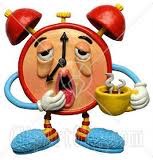 You smell like cigarettes when you come home, you’re
The muddy waters in the after-the-flood churned
Luke gathered up Annabeth’s
“I don’t feel up to it,” said Dorian,
body and
Listless: having no energy
synonyms: enervated, washed out, lazy
antonyms: energetic, alert, lively
Forms: Noun: listlessness   Verb: 00
            Adjective: listless Adverb: listlessly
carried her away from the goddess.
and distracted.
Sarah Dessen, Someone Like You
Rick Riordan, The Titan’s Curse
Oscar Wilde, The Picture of Dorian Gray
Rudolfo Anaya, Bless Me Ultima
listless
listlessly.
listless
listlessly.
Any form of the word listless will appear once in every 1,990 pages of text.
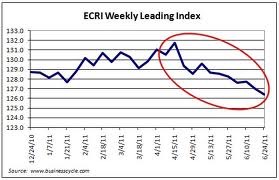 It was dusk, and there were only a few minutes in the
In the
Allie was unable to recognize me at any time, and I
Fewer tears had been shed because the intensity of
light, Julie’s features took on a
Wane: fade out; become less
synonyms: diminish, weaken, wither, recede
antonyms: intensify, grow, wax
Forms: Noun: 00   Verb: wane, wanes, waning
                                        waned
            Adjective: 00   Adverb: 00
pale glow.
feeling between us had
away.
gray light.
admit my attention
now and then, for most
Nicholas Sparks, Guardian
Nicholas Sparks, Message in a Bottle
Nicholas Sparks, Dear John
of my thoughts were of that day we had just met.
Nicholas Sparks, The Notebook
waned
waning
waning
waned
Any form of the word wane will appear once in every 886 pages of text.
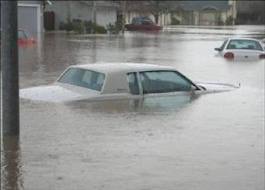 The
The mere thought of the word provoked a shot of pain
The sound of his voice, serious and husky, brought
In autumn, on the other hand, we have
continues as if the Gamemakers are
Deluge: flood            Forms: Noun: deluge
			   Verb: 00
Synonym: inundation            Adjective: deluged (by)
Antonym: drought                  Adverb: 00
intent on washing us all away.
behind my eyes and a
with it a
of mud.
of memories of the night, and I felt
of saliva in my mouth.
Suzanne Collins, The Hunger Games
Albert Camus, The Plague
a blush color my face and neck.
Yann Martel, Life of Pi
Stephenie Meyer, Breaking Dawn
deluge
deluges
deluge
deluge
Any form of the word deluge will appear once in every 1,018 pages of text.
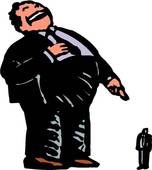 She had known all along, when she criticized the mink
Others were so full of themselves that they
People often
You just knew, by the expression of her face, by the
Belittle:  make someone feel small and worthless
synonyms: berate, insult, discourage
antonyms: flatter, boost, fawn over, compliment, praise, encourage
Forms: Noun: 00   Verb: belittle, belittles, belittling, belittled
            Adjective: 00  Adverb: 00
the place where they were born.
their partners.
steely narrowing of her eyes, the heavy, enunciated
jacket, when she
his freckles and
Mitch Albom, The Five People You Meet in Heaven
Randy Pausch, The Last Lecture
complained about his drinking habits.
sighs that could be so
that words, any words,
seemed preferable to him.
Amy Tan, The Joy-Luck Club
Sara Dessen, Just Listen
belittle
belittled
belittled
belittling,
Any form of the word belittle will appear once in every 4,482 pages of text.
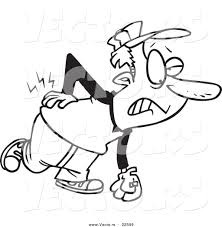 Everybody in the game knew the difference between
His face contracted in
He groaned and twisted in
The
of pain was more than I could bear.
and sweat streamed
Agony: severe, prolonged pain
Forms: Noun: agony, agonies  
            Verb: agonize, agonizes, agonized
	        agonizing
            Adjective: 00  Adverb: 00
a yell of pain and a scream of
down his face.
Darren Shan, A Vampire’s Assistant
S.E. Hinton, The Outsiders
David Almond, Skelleg
Rudolfo Anaya, Bless Me Ultima
agony
agony,
agony.
agony.
Any form of the word agony will appear once in every 193 pages of text.
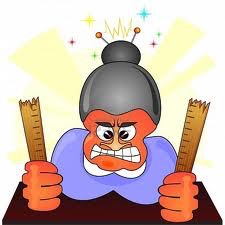 Do it, or feel my
If you were to try, would that not yet again incur the
She stood shivering beneath the torrent of her mother’s
Gray Beaver’s
yourself.
was terrible; likewise was
Wrath: anger
synonyms: rage, fury

Forms: Noun: wrath  Verb: 00
            Adjective: wrathful  Adverb: wrathfully
White Fang’s wrath.
of the dragons yet again?
J.K. Rowling, HP and the Deathly Hollows
James A. Owen, Here There Be Dragons
Stephen Crane, Maggie: A Girl of the Streets
Jack London, White Fang
wrath
wrath.
wrath
wrath.
Any form of the word wrath will appear once in every 215 pages of text.
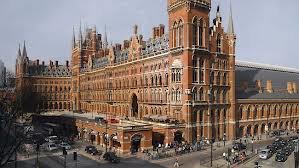 We watched in silence the beauty and
How maddening it was to be born in a cotton field with
My  days are consumed by war--its awful scale and
The great hall was a sight, stunning in its
Grandeur: great beauty and majesty, either
natural or man-made
synonyms: ostentation, glory, magnificence
antonyms: simplicity, ordinariness
Forms: Noun: grandeur   Verb: 00
            Adjective: grand   Adverb: grandly
of the great fish.
aspirations of
and yet the littlest things make such a
Maya Angelou, I Know Why the Caged Bird Sings
Rudolfo Anaya, Bless Me Ultima
James A. Owen, Here There Be Dragons
difference.
Henry H. Neff, The Maelstrom
grandeur
grandeur.
grandeur--
grandeur.
Any form of the word grandeur will appear once in every 502 pages of text.
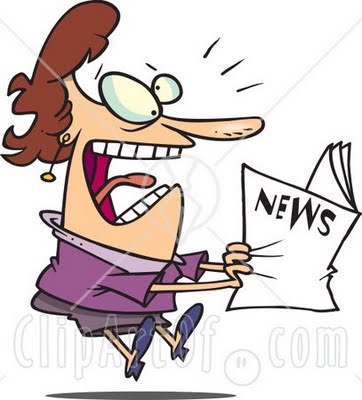 And then you’re such an
He was
I stared at him, confused and
There was an
completely shocked, and so was
crash as they struck water
liar.
Appalling: shocking, horrifying
synonyms: mortifying, shameful, disgraceful
antonyms: soothing, reassuring, gratifying
Forms: Noun: 00   Verb: appall, appalls,
		   appalled, appalling
            Adjective: 00  Adverb: appallingly
far below.
Axe.
Stephenie Meyer, The Host
Marcus Luttrell, Lone Survivor
Stephenie Meyer, New Moon
Henry H. Neff, The Maelstrom
appalled,
appalling
appalling
appalled.
Any form of the word appall will appear once in every 531 pages of text.
There is, of course, no reason at all to suppose that
He learned to be
I did not want any of that kind of trouble, and to keep a
And thank you so much for your
to everybody—
Cordial:  polite
synonyms: courteous, friendly, warm
antonyms: rude, boorish, uncouth, aloof
Forms: Noun: cordiality   Verb: 00
            Adjective: cordial   Adverb: cordially
Origin: cord: heart
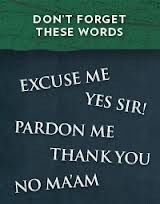 a sophisticated and ultimately false front.
our meeting will be anything less than
professional handling of this situation.
distance would be best.
Kazuo Ishiguro, Remains of the Day
David Guterson, Snow Falling on Cedars
Sarah Dessen, The Lullaby
Margaret Atwood, Alias Grace
cordial
cordial,
cordial
cordial
Any form of the word cordial will appear once in every 280 pages of text.
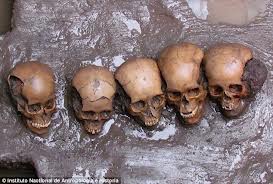 The pictures in my head had turned so
Despite such
It was understandably a nightmare, a monster of the
The
murders--”I turned away from the
sights, the ward was peaceful.
Grisly: horrifyingly bloody,sickeningly violent
synonym: gruesome, macabre
antonyms: pleasant, gentle, soft
TV coverage and I had to sigh out loud.
kind.
that I couldn’t bear it.
The Eclipse, Stephenie Meyer
Kiss the Girls, James Patterson
The Host, Stephenie Meyer
The Maelstrom, Henry H. Neff
grisly
grisly
grisly
grisliest
The word grisly will appear once in every 3,296 pages of text.
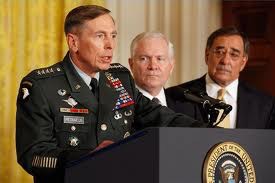 And here is our
Your
I knew he was feeling that this was just more
That was probably true, for my husband was of
associate Morse is drooling down
Illustrious: famous and repected; highly accomplished
synonym: revered
antonym: disgraced, lowly

Etymology: from lustr-, meaning light or shine
relative from Boston…
my neck.
time failed to live up to his
lineage in his homeland, a fact
Robert Ludlum, The Bourne Ultimatum
J.D. Robb, Glory in Death
father’s expectations?
implicit even in his name.
The Ultimate Gift, Jim Stovall
Not Without My Daughter, Betty Mahmoody
illustrious
illustrious
illustrious
illustrious
The word illustrious appears once in every in 427 pages of text.
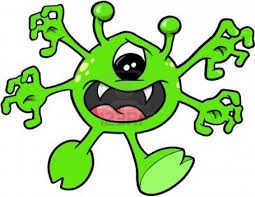 No one even dared to look at his
His skin was a
Malfoy made a
My hands are misshapen and
shade, a fading blueberry.
face, his mouth sagging
face.
Grotesque: horribly abnormal
synonym: distorted
antonym: normal, beautiful

Forms: Noun: 00  Verb: 00
Adjective: grotesque
Adverb: grotesquely
now, and they throb during most of my waking hours.
open and his eye rolling.
The Five People You Meet in Heaven, Mitch Albom
Holes, Louis Sachar
HP and the Order of the Phoenix, J.K. Rowling
The Notebook, Nicholas Sparks
grotesque
grotesque
grotesque
grotesque
The word grotesque will appear once in every 640 pages of text.
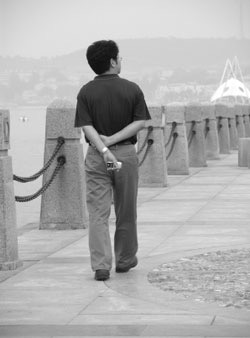 Totally guilt free, I
HORNBECK
At this moment the Unicorn
Charlie
on, chewing on an apple.
out to the car, muttering
up the stage steps.
Saunter: walk in a slow, casual, leisurely way
synonym: amble, stroll
antonym: march

Forms: Noun: OO  Verb: saunter, saunters, sauntered
                                                   sauntering
            Adjective: 00            Adverb: 00
by them, with his hands in his pockets.
about impatience.
Identical, Ellen Hopkins
Inherit the Wind, Robert E. Lee and Jerome Lawrence
Through the Looking Glass, Lewis Carroll
Eclipse,  Stephenie Meyer
sauntered
saunters
saunter
sauntered
Any form of the word saunter will appear once in every 1,004 pages of text.
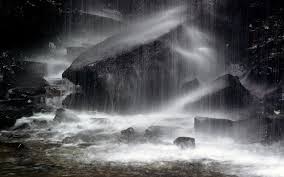 In his mind a
Paul took a deep breath, trying to still the
As they watched, the
We were
-tossed and storm-torn,
roared: a whirlwind of
Tempest: storm

Forms: Noun: tempest, tempests    Verb: 00
            Adjective: 00         Adverb: 00
within him.
wrath struck him like a hammer blow.
as the poets say.
flashing blades and severed limbs .
Dune,  Frank Herbert
Christopher Paolini,  Brisingr
Nine Princes in Amber, Roger Zelazny
Eragon,  Christopher Paolini
tempest
tempest’s
tempest
tempest
Any form of the word tempest will appear once in every 374 pages of text.
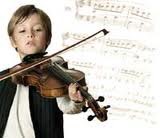 You were a mechanical
Is that my cue to say something like, you
And when I lost, I was filled with growing dread, and
I said to myself, ‘Larten, there goes a most
Prodigy: a a child with extraordinary talent in a specific area, usually
	the arts, mathematics, science, or sports
Related to: produce, prodigious (fruitful, producing a great amount)
must have been a child
?
remarkable child, a true
then terror that I was no longer  a
that I had
and a weapons master.
lost the gift and had turned into something ordinary.
Nineteen Minutes, Jodi Piccault
A Living Nightmare, Darren Shan
Lord of Light, Roger Zelazny
prodigy
prodigy,
The Joy-Luck Club, Amy Tan
prodigy.’
prodigy
Any form of the word prodigy will appear once in every 474 pages of text.
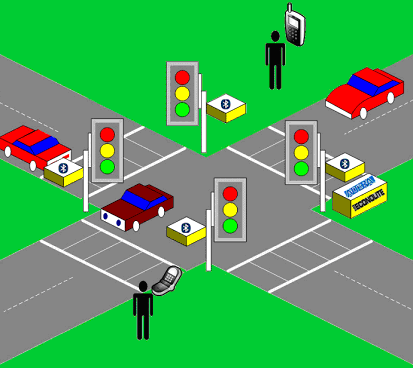 The trial
He paused as a
The truck headed toward an intersection that had signs
She limped down the corridor--she was beginning to
was shaded by a row of trees
of two paths and
Junction: point of intersection
Related words: juncture, conjunction
Etymology: junct, meaning joining
looked around for some sign of Fleur.
and tail brush.
marking a
feel the ache of true exhaustion in her legs and arms
Tim O’Brien, The Things They Carried
James Patterson, The Angel Experiment
J.K. Rowling, HP and the Goblet of Fire
at the
of the stairs.
Cassandra Clare, City of Bones
junction
junction
junction.
junction
Any form of the word junction will appear once in every 718 pages of text.
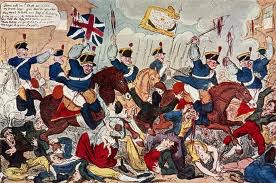 And Billy had seen the greatest
It was nothing less than a
It explains any number of
Janice shouted through her hands, “Someone stop
Massacre: an event in which multiple people are 
	brutally murdered

near-synonym: slaughter
wars, executions.
in human history, which was the bombing of Dresden.
Marcus Lutrell, Lone Survivor
this
Kurt Vonnegut, Slaughterhouse-Five
Chang-Rae Lee, Native Speaker
Don Delillo, White Noise
massacres,
massacre
massacre.
massacre!”
Any form of the word massacre will appear once in 477 pages of text.
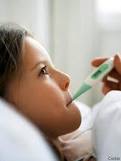 Next, she offered: What herb cures all
The benches are always packed with people talking
Not surprisingly, they tended to shrug when patients
A benign cyst, it was not a life-threatening
?
Ailment: sickness, disease, pain
Synonym: malady
Forms: Noun: ailment, ailments
            Verb: ail, ails, ailed, ailing
            Adjective: 00  Adverb: 00
about their
died of
but it was unsightly, to say the least.
like measles or tenanus or TB.
Christopher Paolinni, Eldest
Frank McCourt, Angela’s Ashes
Tracy Kidder, Mountains Beyond Mountains
Nicholas Sparks, Nights in Rodanthe
ailments
ailment
ailments
ailments.
Any form of the word ailment will appear once in 1,438 pages of text.
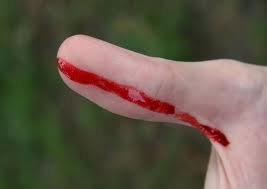 There were three splotches of blood below the
The knife swerved as a result, leaving her with a long,
You suffered thirteen wounds, a broken shoulder, a
The worst
was on your upper lip.
Laceration: cut in the skin; wound
Forms: Noun: laceration, lacerations
            Verb: lacerate, lacerates, lacerated, lacerating
            Adjective: 00   Adverb: 00
keyhole from his
jagged
fractured skull, a
twice as deep as the others.
knuckles.
kidney, and I’ll still
Khalid Hosseini, Kite Runner
Chrisopher Paolini, Brisingr
wager that you recover within a week.
Stephen King, The Shining
Henry H. Neff, The Maelstrom
lacerated
laceration
laceration
lacerated
Any form of the word laceration will appear once in every 2,928 pages.
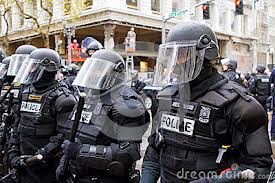 Peeves was the school poltergeist, a grinning, airborne
The storms have always raged across Florida, wreaking
The folk he’d made were evil, they’d gone all wrong,
Since they have moved into the open, they have been
Havoc: a state of massive violence and confusion
Synonym: mayhem
Antonym: tranquility, peace, serenity
Expression: to wreak (reek) havoc
and then died somewhere overland on the Gulf.
menace who lived to cause
and distress.
wreaking
they were wreaking
in the world.
J.K. Rowling, HP and the Chamber of Secrets
David Almond, Clay
J.K. Rowling, HP and the Half-Blood Prince
David Eggers, Zeitoun
havoc,
havoc
havoc.
havoc
The word havoc will appear once in every 1,324 pages of text.